E
E
M
W
L
C
O
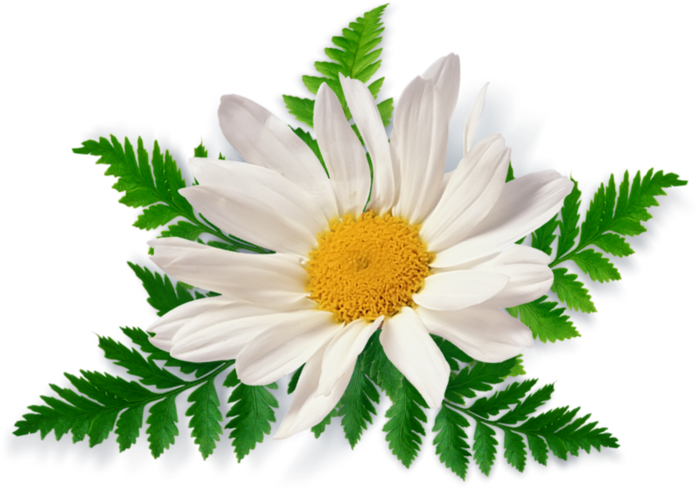 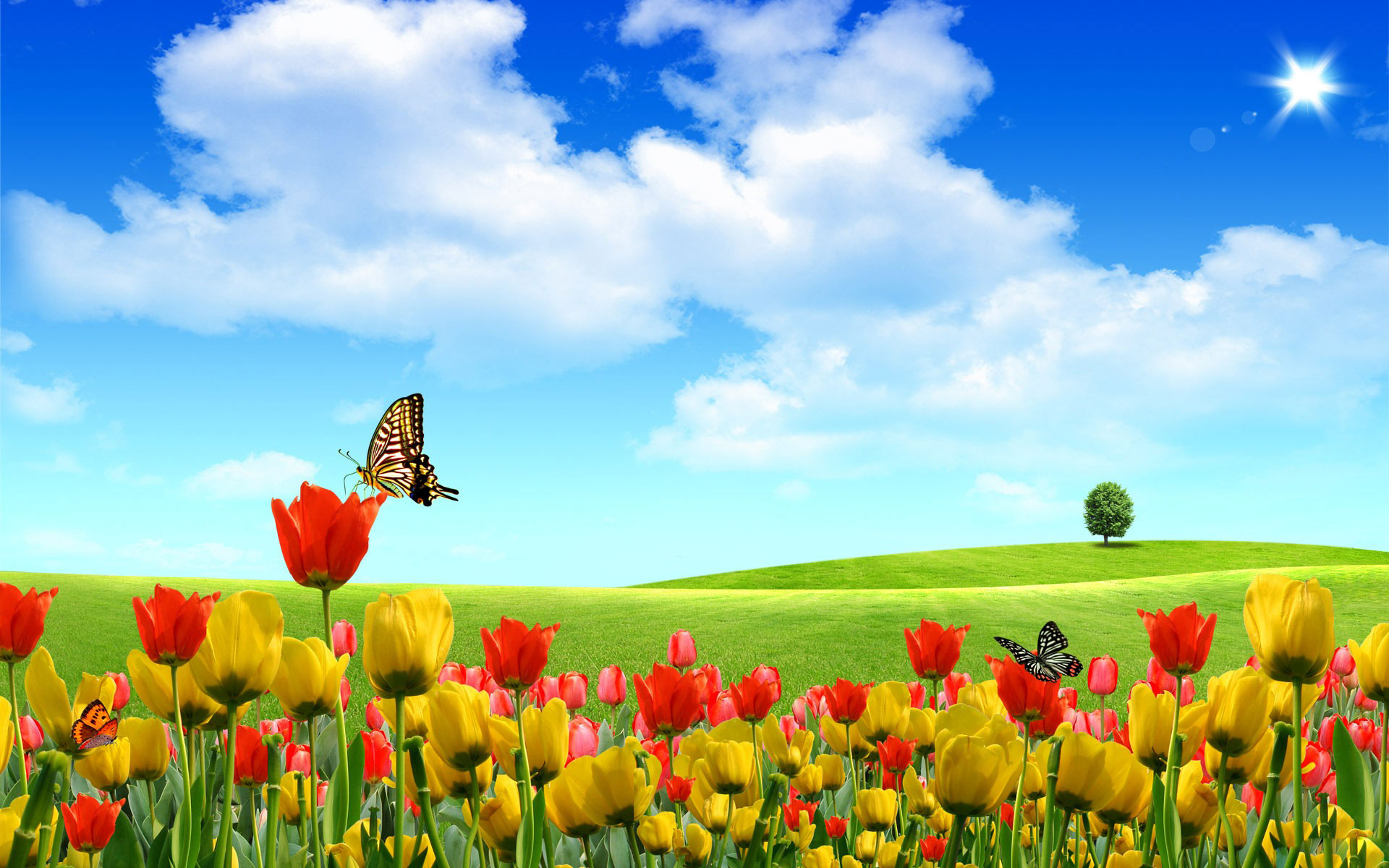 TEACHER’S IDENTITY
Shohel Miah
Assistant Teacher
Kongsherkul Govt: Primary School.
Bhaluka, Mymensingh.
Email: shohelkgps@gmail.com
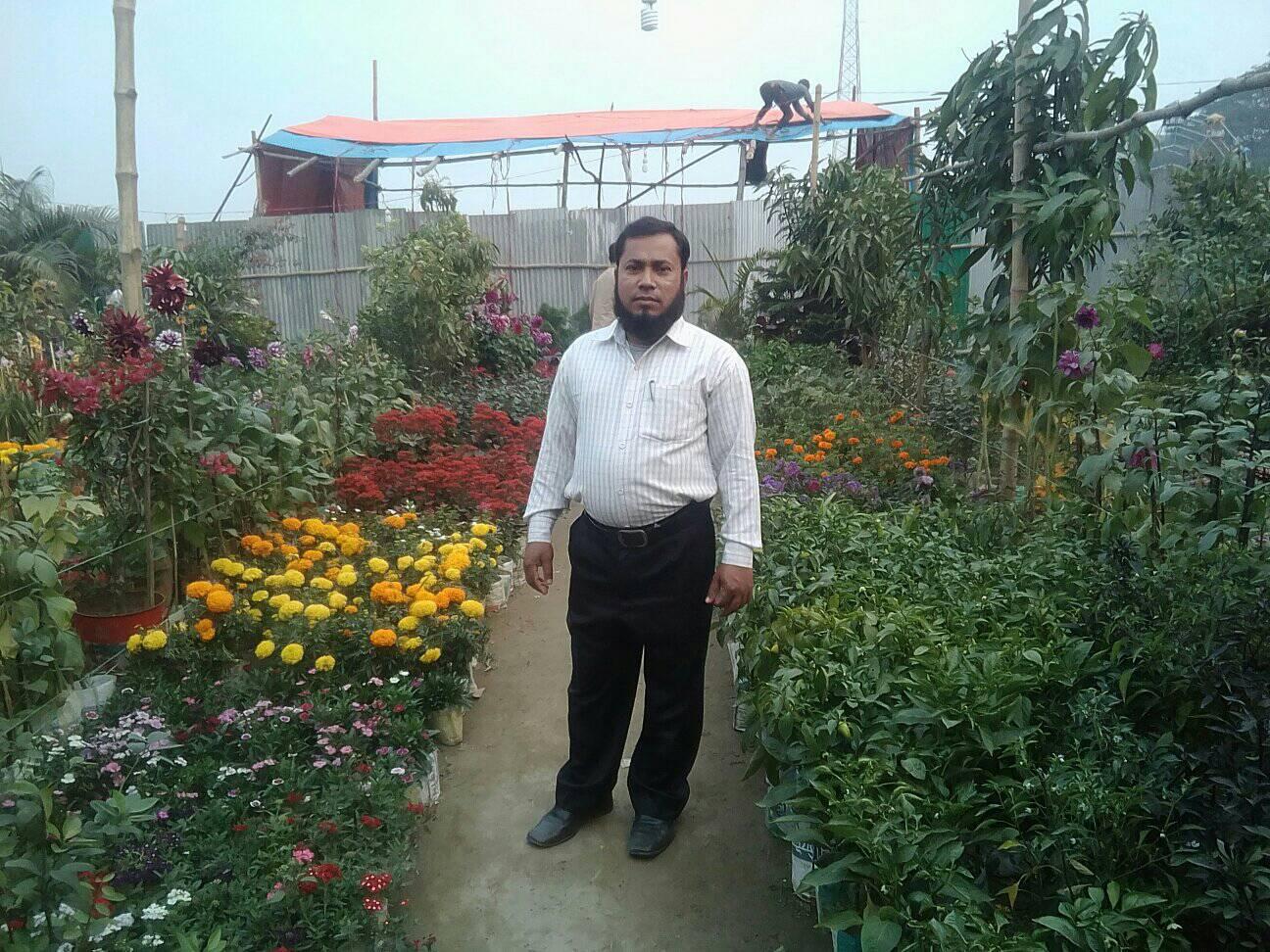 LESSON’S IDENTITY
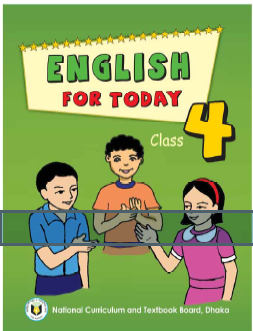 CLASS  : FOUR 
SUBJECT  :ENGLISH 
 UNIT:14 
LESSON  : 1-2  
(MITA’S DAY )
LEARNING  OUTCOMES
AT THE END OF THE LESSON STUDENT WILL BE ABLE TO -
Listening:
1.3.1-  Recognize the words in a sentence are stressed.
3.4.1-  Understand statement made by the teacher and student
Speaking:
6.2.1-  Talk about people,e object,event etc.
Say words,  phrases, and sentences with proper sound and stress.
Reading:
1.7.1- Read the strory, paragraph, dialogue letter and other text.
- 8.1.1-to make sentences using words, phrases and following phrases.
Writing:
7.2.1- write the time ( hours only) and mention a.m. / p.m.
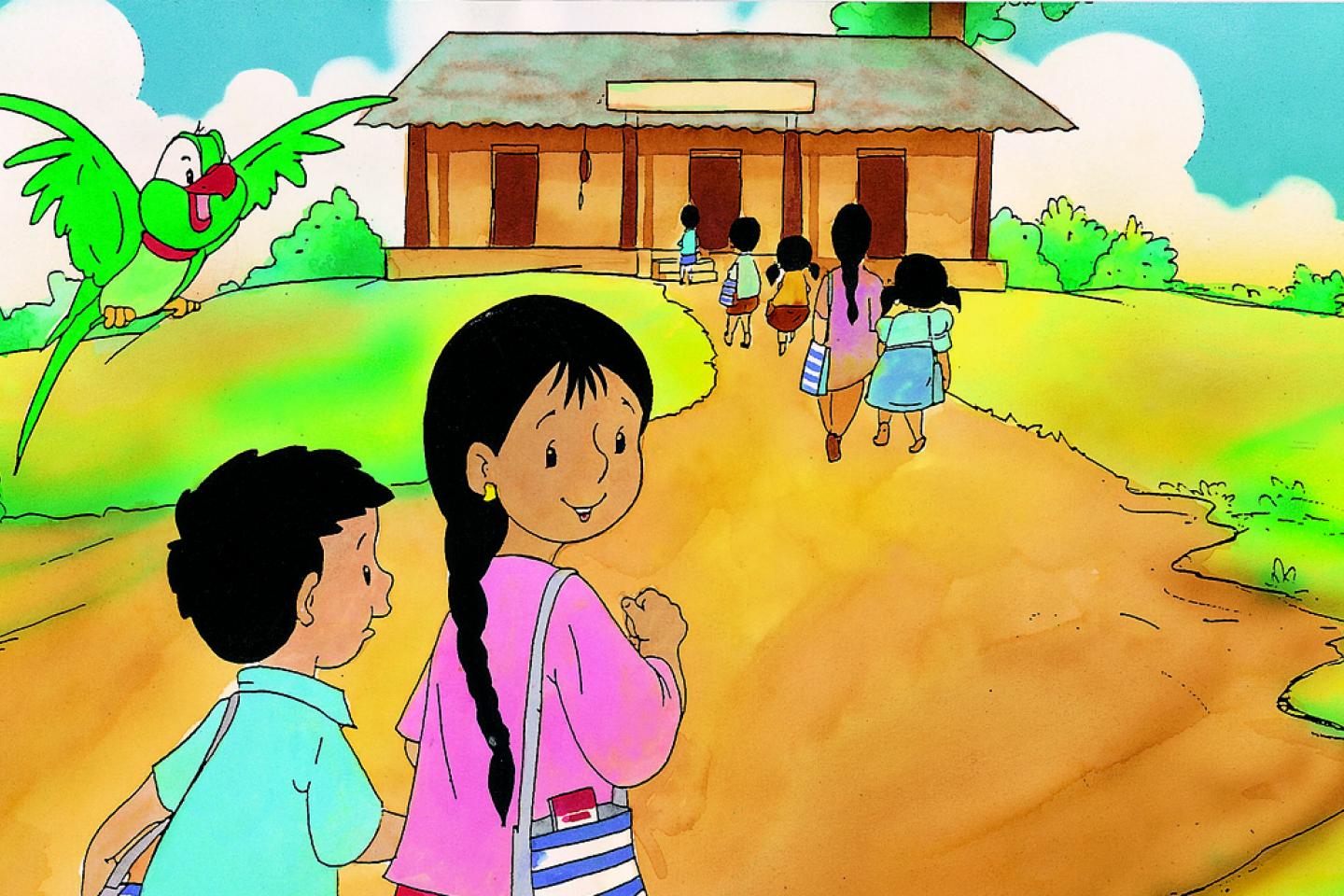 Meena is going  to school.
Let’s see a picture…………..
What is the picture about?
Today’s lesson
Mita’s day 
Unit : 14      Lesson: 1-2  
Page 28
Mita is in Class four.
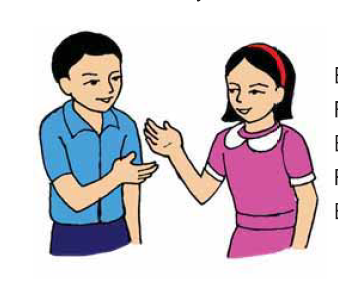 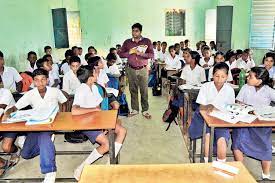 She gets up at six  o’clock.
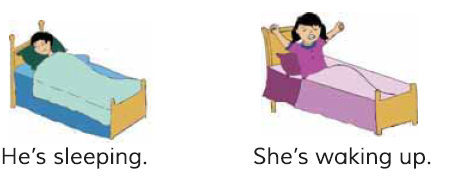 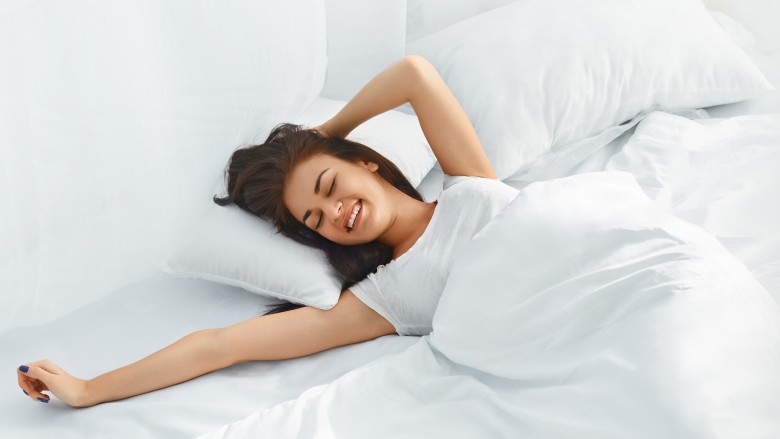 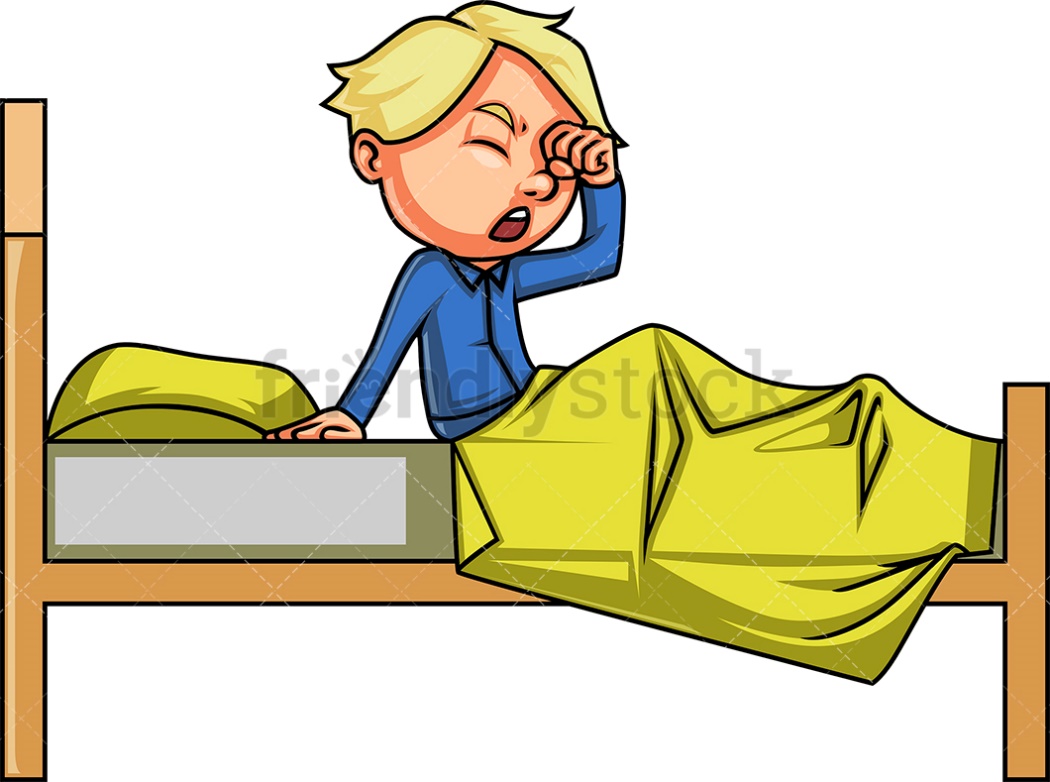 She washes her face.
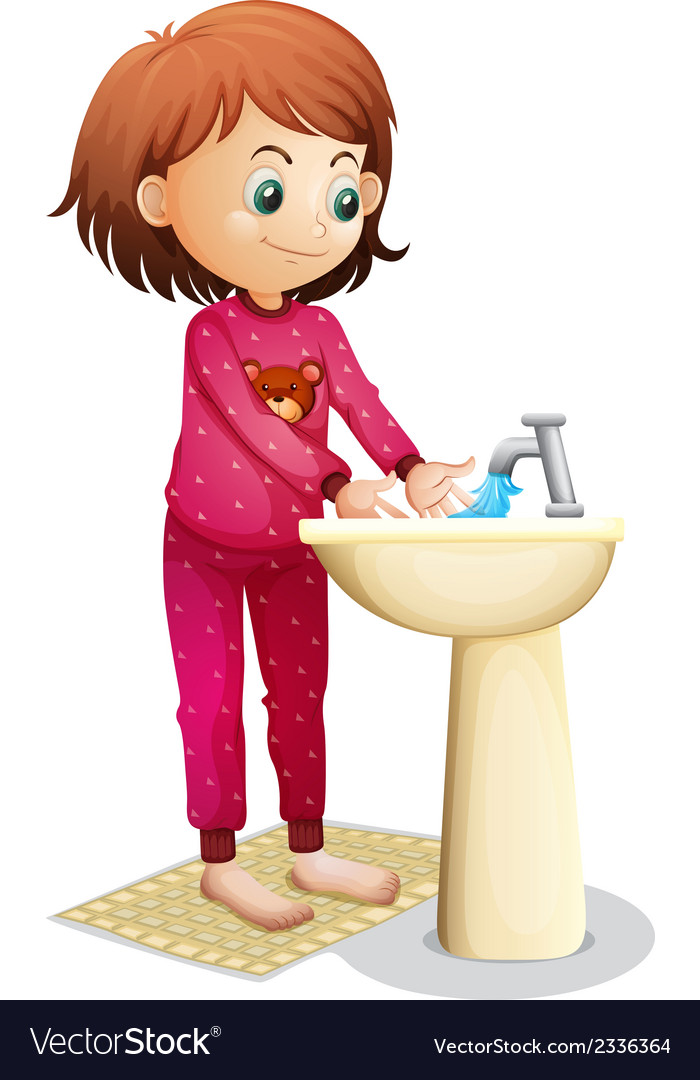 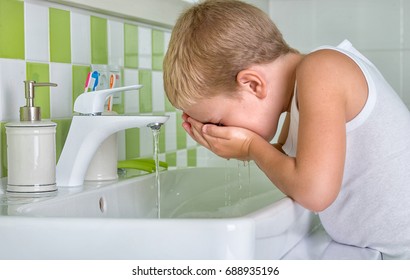 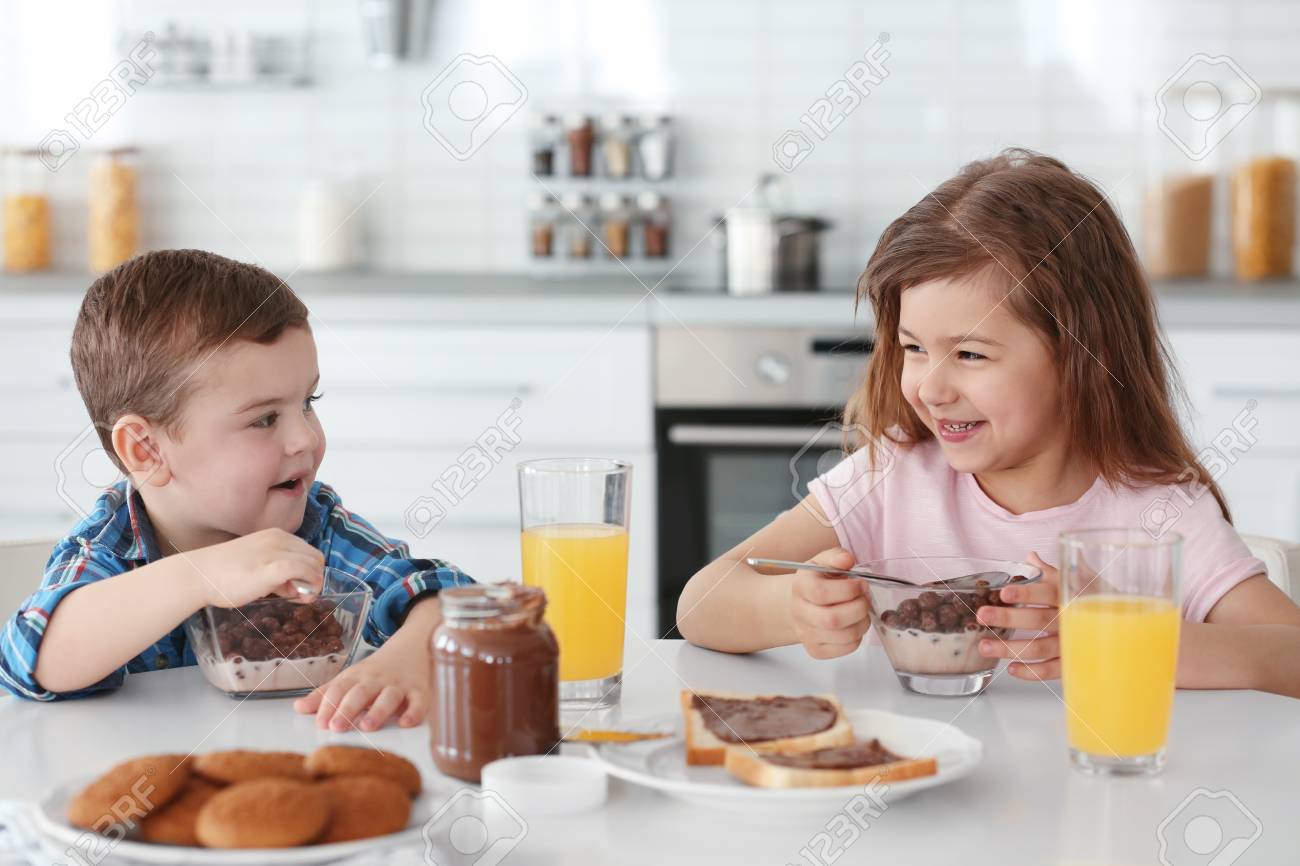 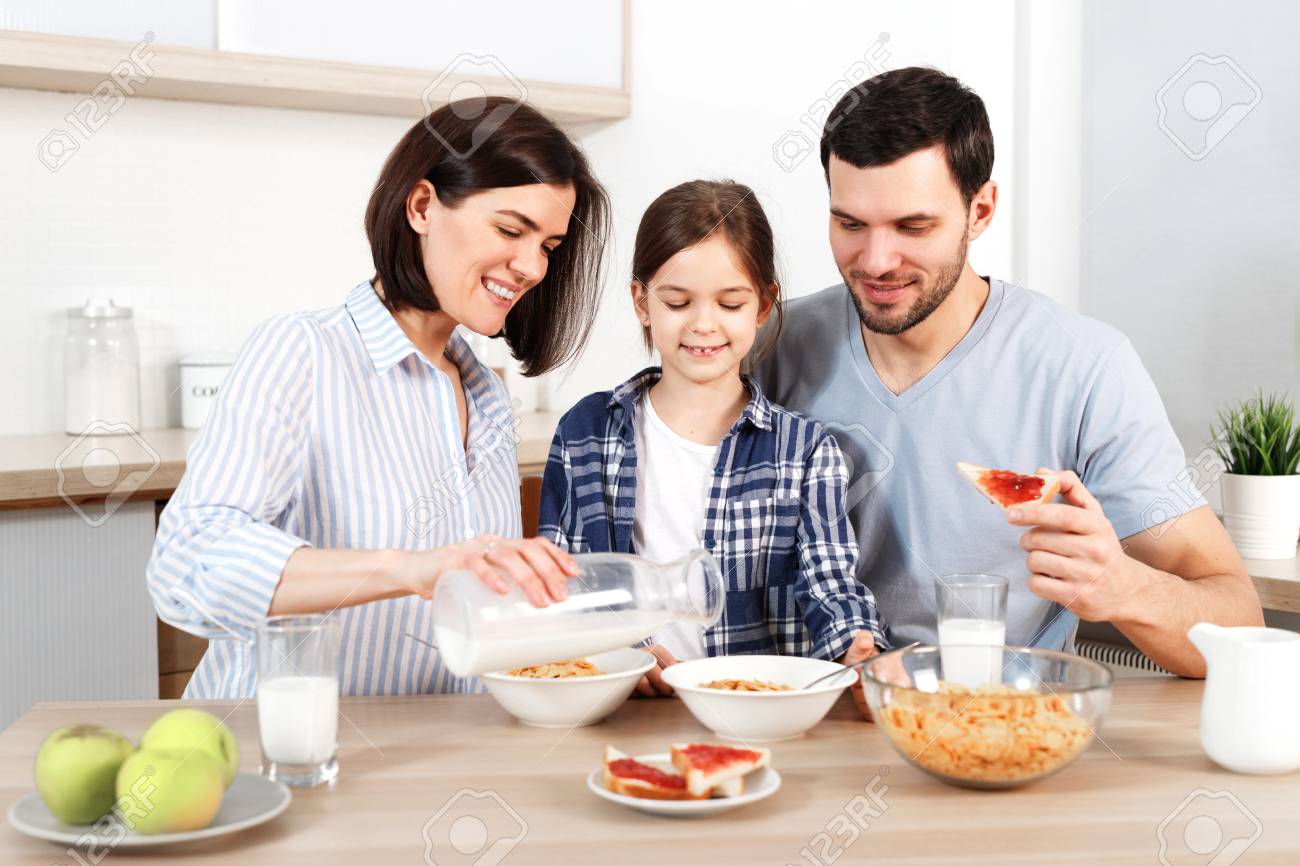 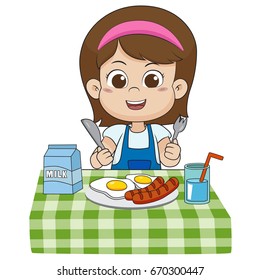 She has her breakfast at seven o’clock.
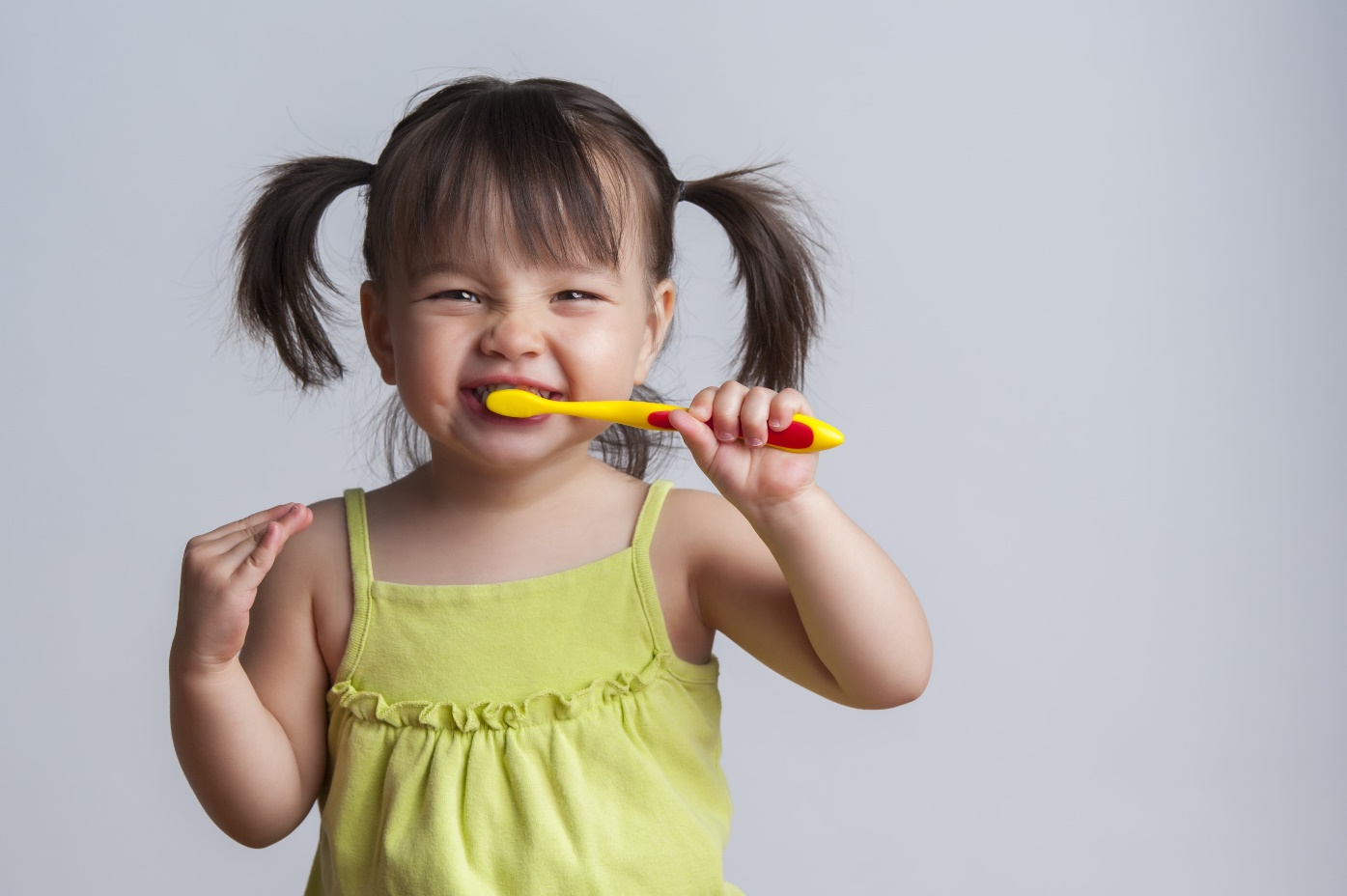 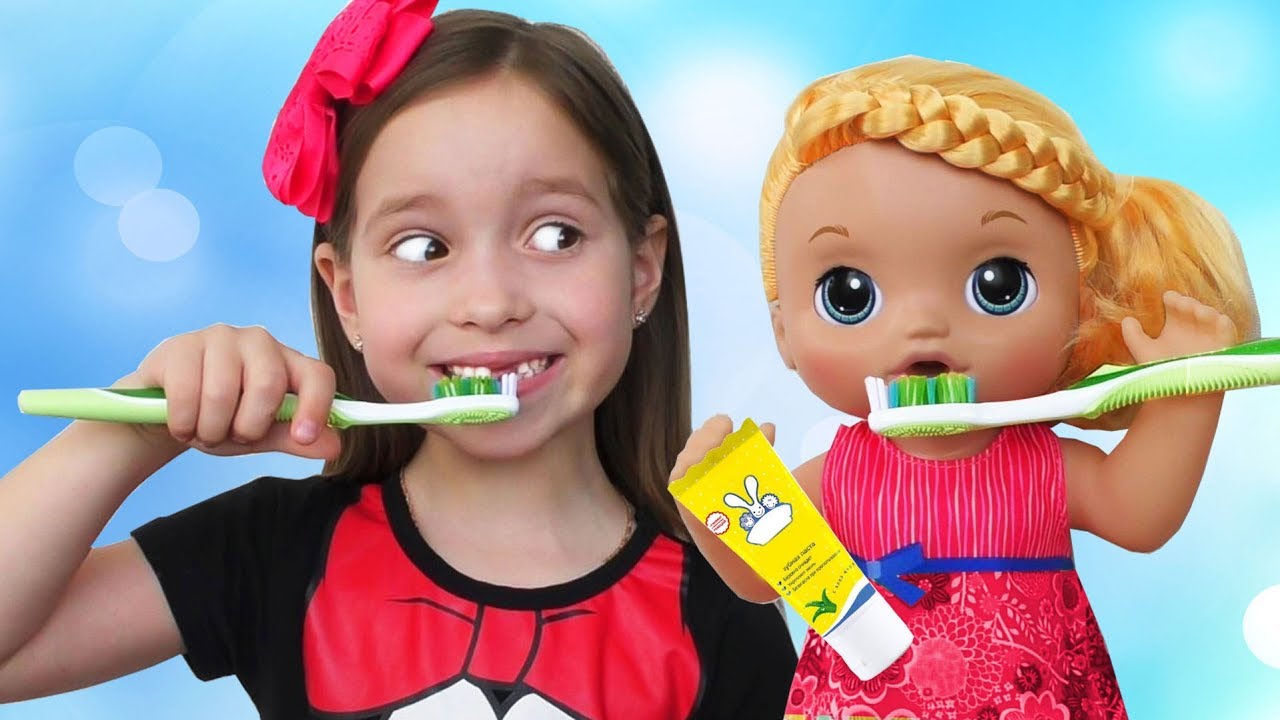 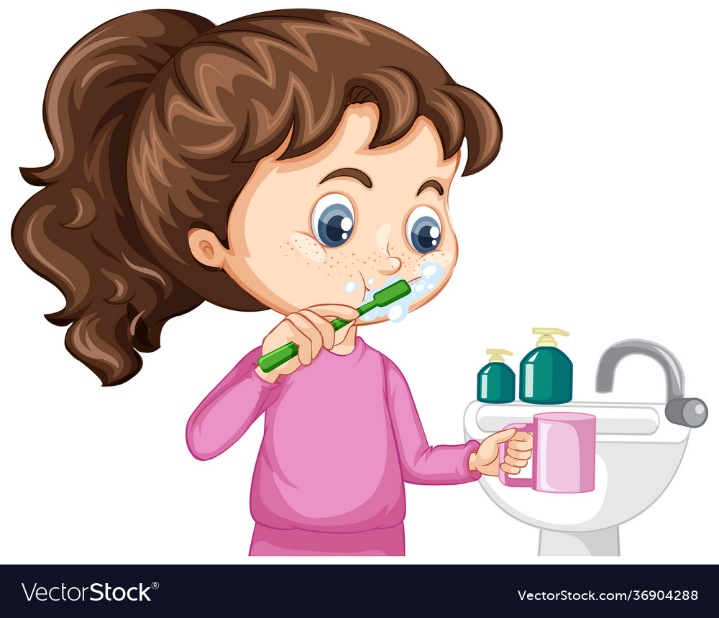 Then she brushes her teeth.
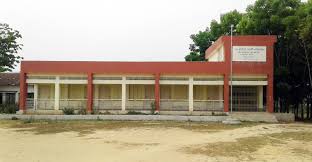 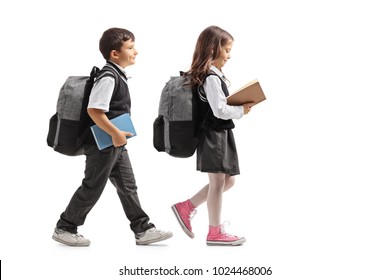 9
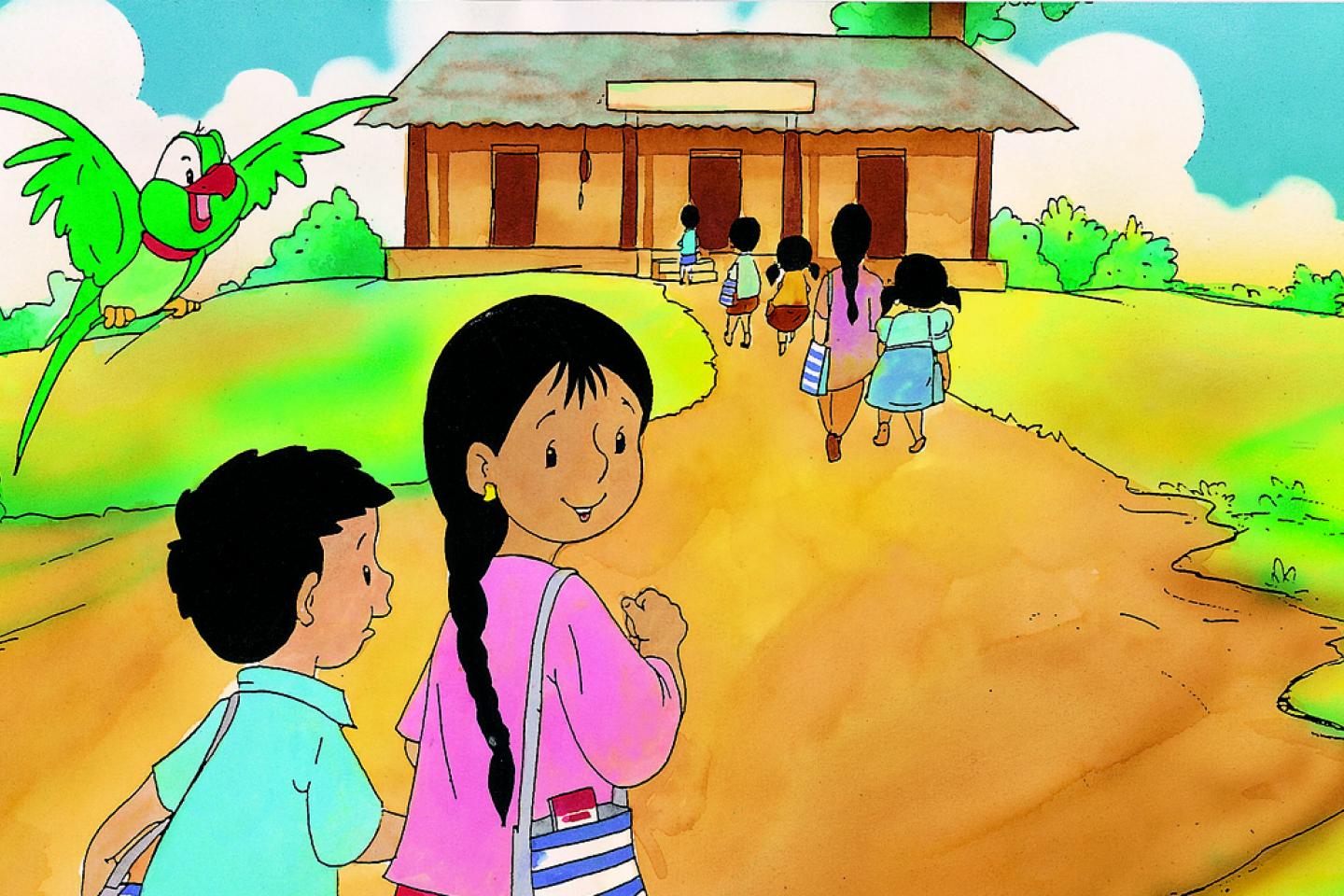 She goes to school at nine o’clock.
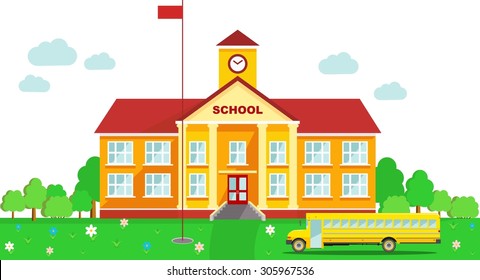 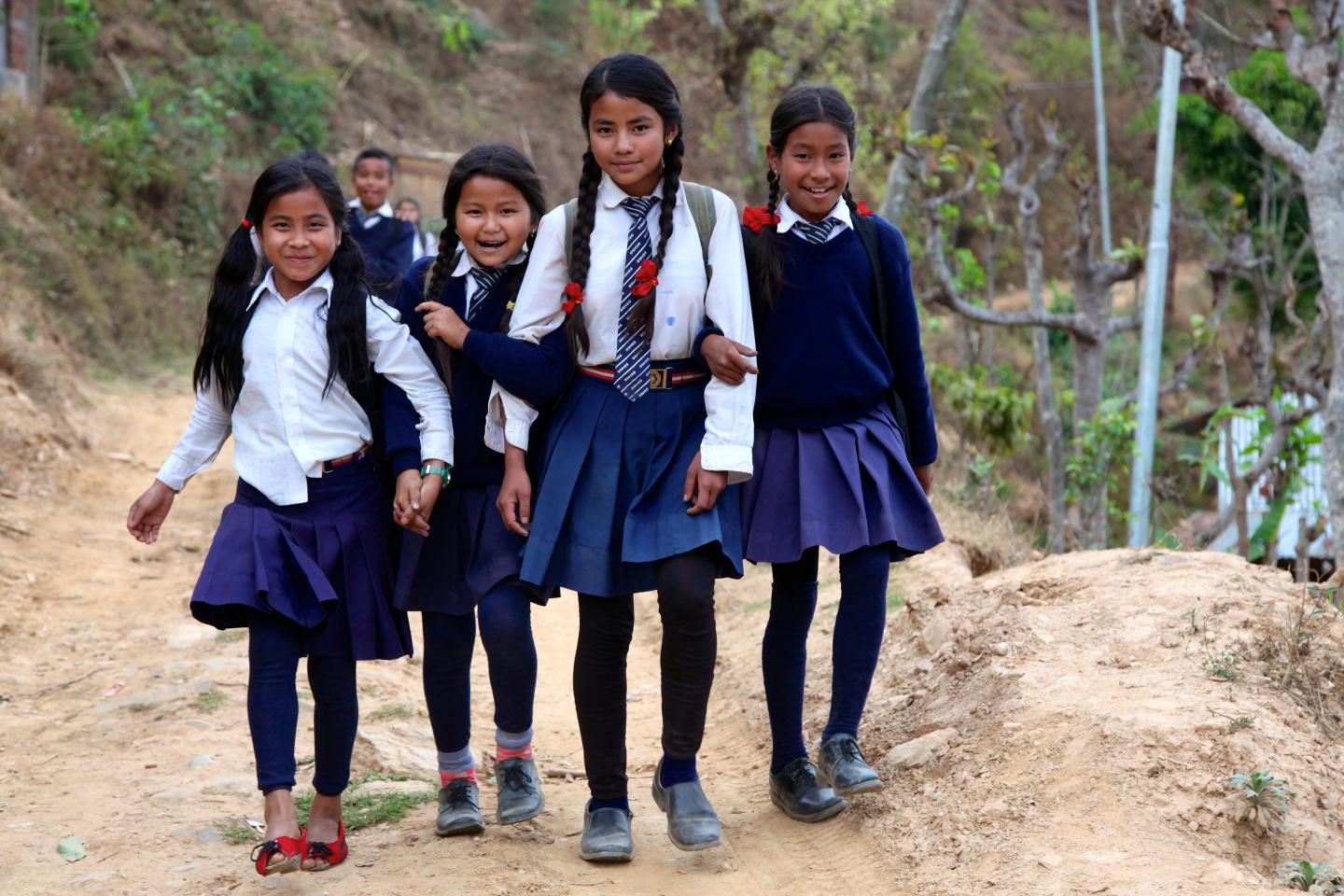 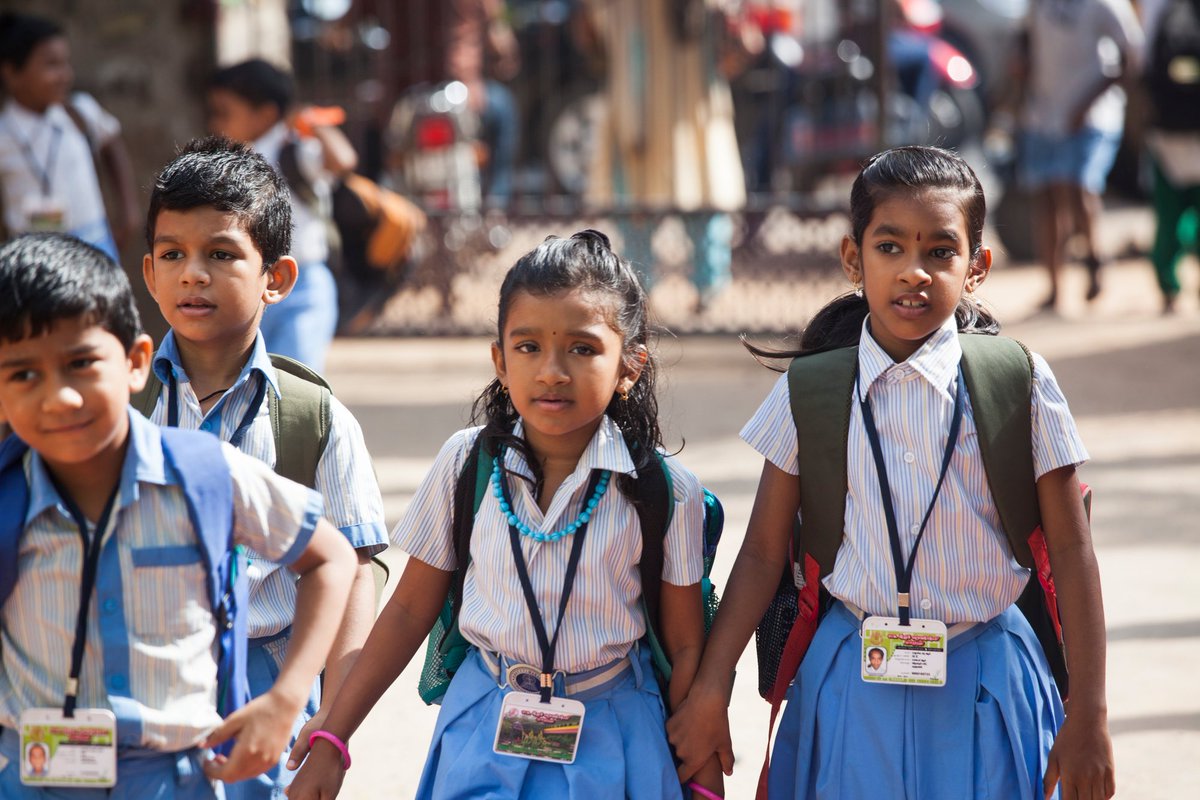 She walks to her school.
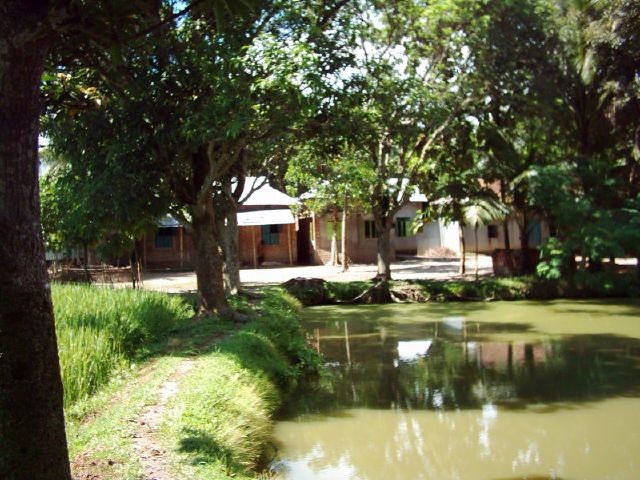 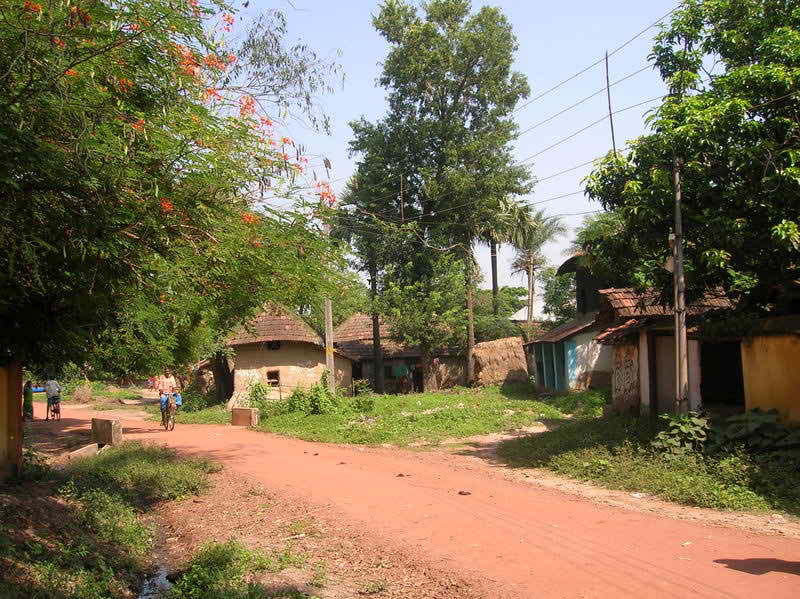 After school she visits her grand mother at three o’clock..
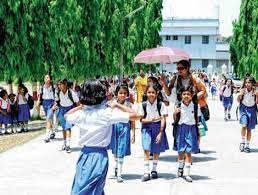 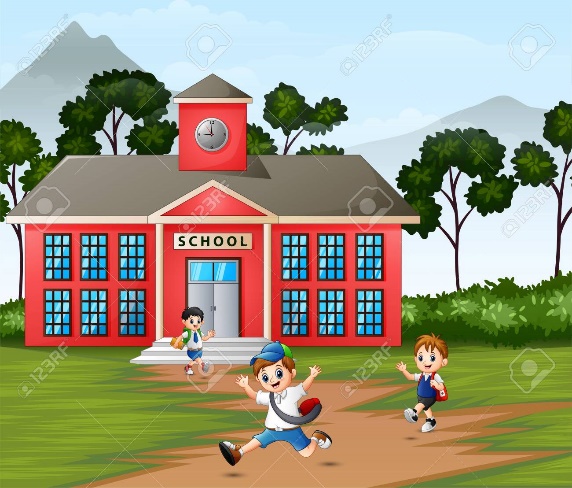 Then Mita returns home at five o’clock.
New words
(ঘুম থেকে উঠা ।)
Get up-
Wake up
To clean
(ধোঁয়া ।)
Wash -
Take food in the morning
(সকালের নাস্তা )।
Breakfast-
( হাঁটা)
Walk-
Go on Foot
Return-
(ফিরে আসা)
Come back
Teacher’s Loudreading.
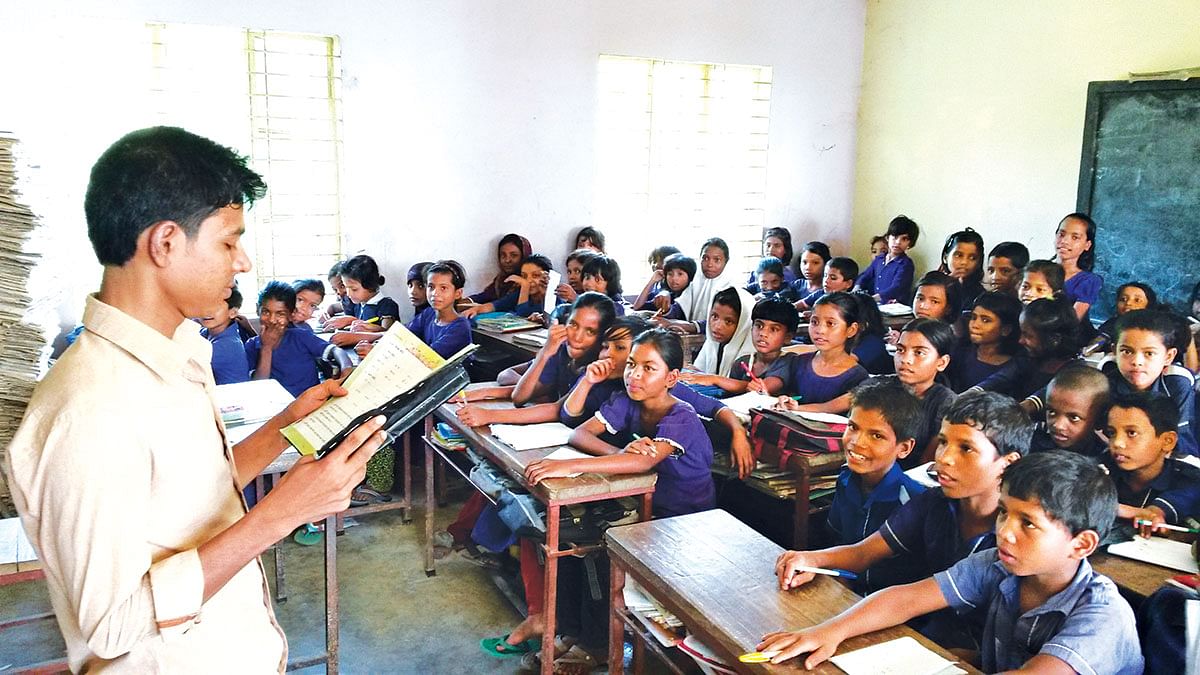 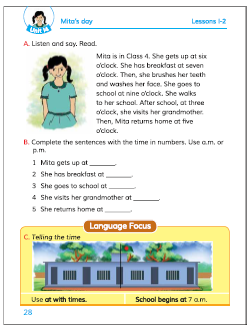 Pair work
Complete the sentences with the time in number , (use a.m. /p.m. )
6 a.m.
# Mita gets up at   ………………
7 a.m.
# She has breakfast at   ………………
9 a.m.
# She goes to school at   …………………
3 p.m.
# She visits her grand mother at  …………………
5 p.m.
# She returns home at  ……..............
Answer the short questions
* When does Mita  get up?
Ans: Mita gets up at six o’clock.
* When does Mita have breakfast?
Ans:  Mita has breakfast at seven o’clock.
* When does she go to school?
Ans:  She goes to school at nine o’clock.
* When does she return home?
Ans:  She return home at five o’clock.
Group work
Re-arrange the words to make sentences
a)   class, in, four, is,  Mita.
Ans: Mita is in class four.
b)  face, washes, she, her.
Ans:  She washes her face.
c)  school, goes ,to,  at, o’clock, she, nine.
Ans:  She goes to school at nine o’clock.
d)  She, grandmother, visits, at, her, three, o’clock.
Ans:  She visits her grandmother at  three o’clock.
e)  Five, o’clock  at, home, Mita, returns.
Ans:  Mita returns home at  five o’clock.
Evaluation
a) What time do you get up?
b) When do you have breakfast?
c)  What time do you go to school?
d) When do you return home?
e)  What time do you go to bed?
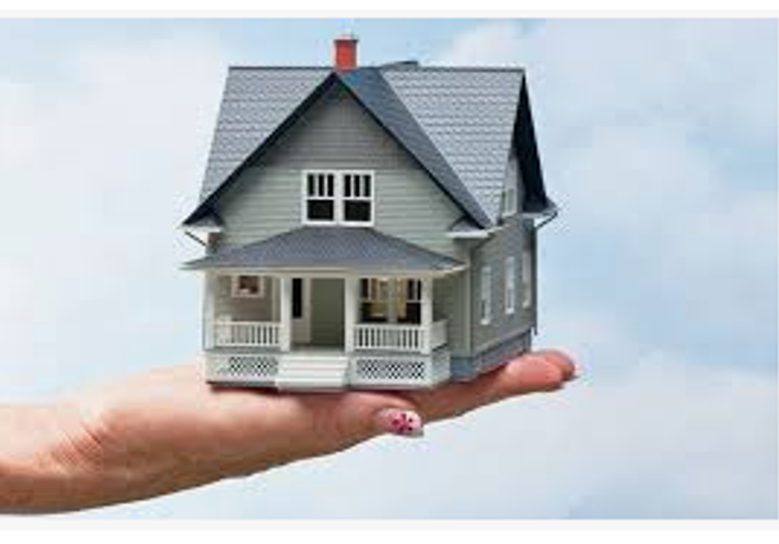 Home work
Write a short  composition
 about your daily activities..
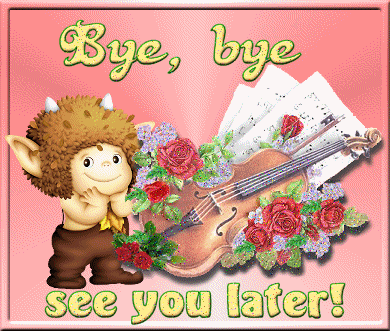